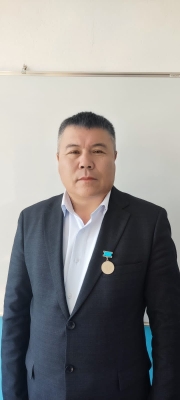 Минан Толеухан 
Лауазымы:
информатика және математика мұғалімі
еңбек өтілі – 24 жыл
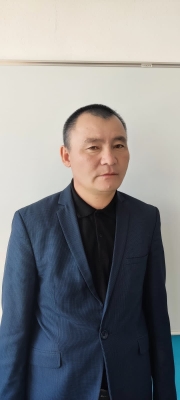 Буйдахан  Хибат 
Лауазымы:
Химия пән мұғалімі
еңбек өтілі – 21 жыл
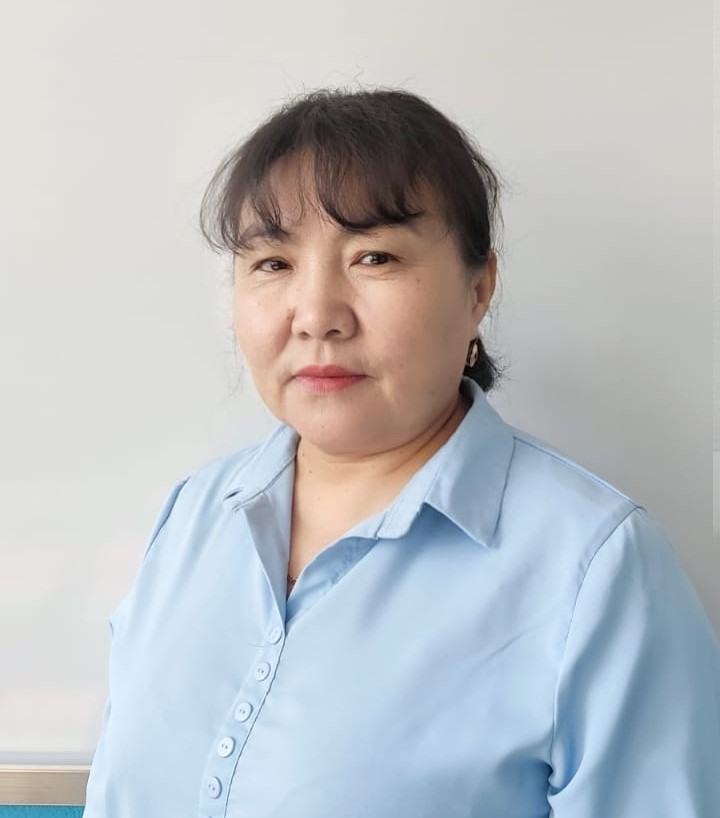 Дорветхан Ахштаб 
Лауазымы:
 математика пәні  мұғалімі
еңбек өтілі – 24 жыл
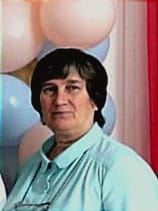 Приз Валентина Эмануиловна
Лауазымы:
Орыс тілі пән  мұғалімі
еңбек өтілі – 29 жыл
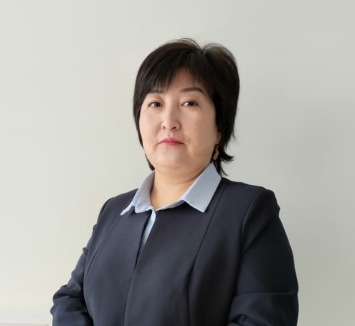 Ордихан  Бибатжа 
Лауазымы:
 тарих  пәні  мұғалімі
еңбек өтілі – 20 жыл
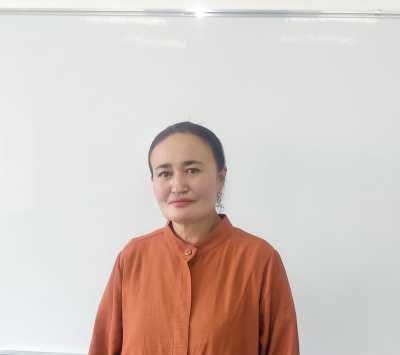 Декем Ғаламтай 
Лауазымы:
Қазақ  тілі мен әдебиет
 пән  мұғалімі
еңбек өтілі – 23 жыл
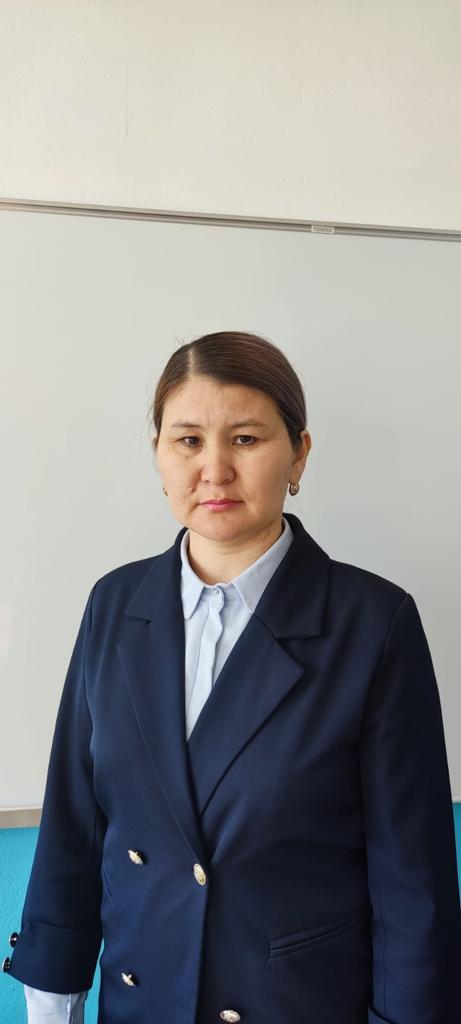 Кудиярова  Алмагуль  Айдархановна 
Лауазымы:
Қазақ  тілі мен әдебиет
 пән  мұғалімі
еңбек өтілі – 25 жыл
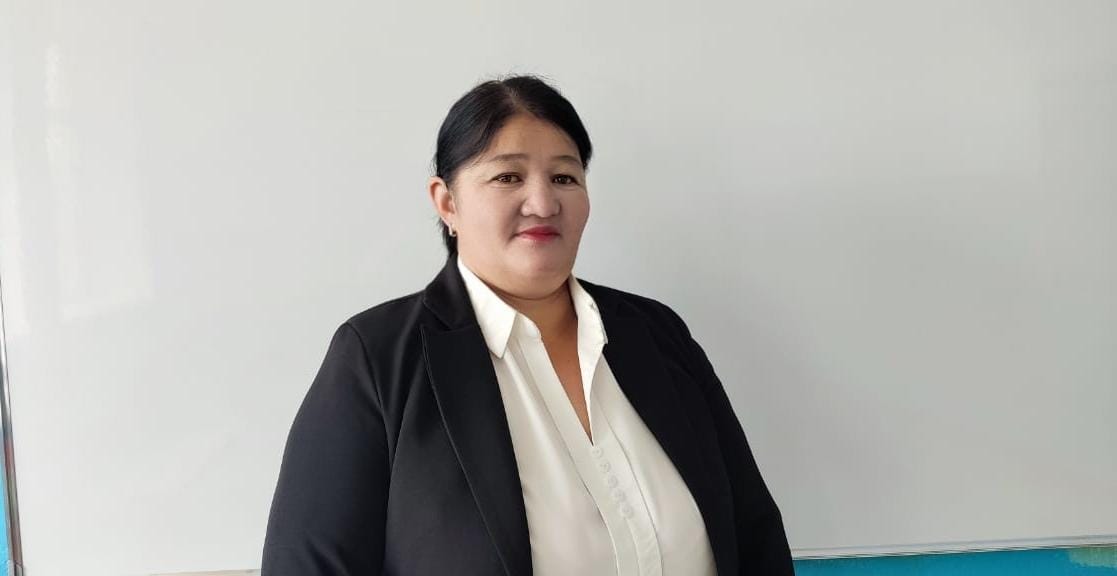 Тункей Асемгуль 
Лауазымы:
география пән  
мұғалімі
еңбек өтілі – 6 жыл
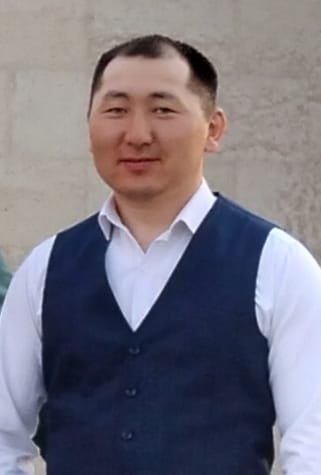 Янжума  Хайрат
Лауазымы:
денешынықтыру  пән 
 мұғалімі
еңбек өтілі – 12 жыл
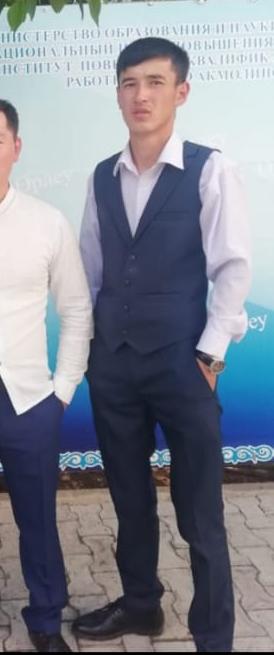 Хумарбек  Ерназар
Лауазымы:
денешынықтыру  пән 
 мұғалімі
еңбек өтілі – 6 жыл
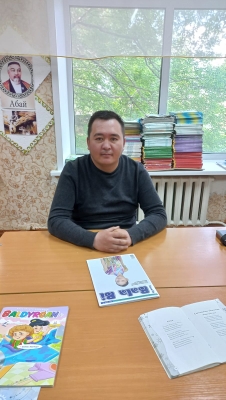 Шаметай Сейсен
Лауазымы:
еңбек пән мұғалімі
және мектеп кітапханашысы еңбек өтілі – 6 жыл
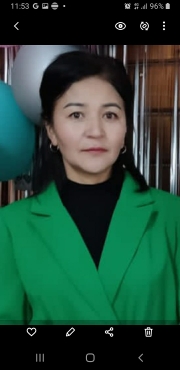 Бегзат  Серикгуль
Лауазымы:
Бастауыш сынып мұғалімі
 еңбек өтілі – 21 жыл
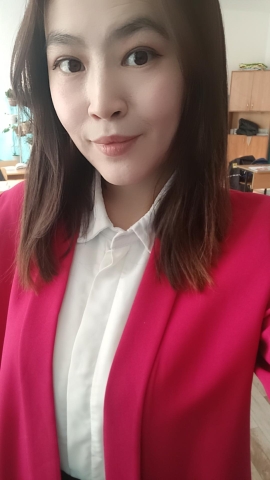 Махаббат Берсауле
Лауазымы:
ағылшын пән мұғалімі
еңбек өтілі – 2 жыл
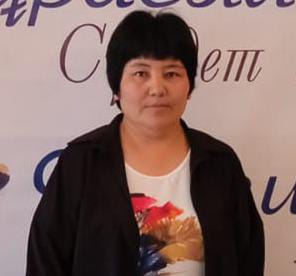 Апен  Серикгуль
Лауазымы:
Бастауыш сынып мұғалімі
еңбек өтілі – 15 жыл
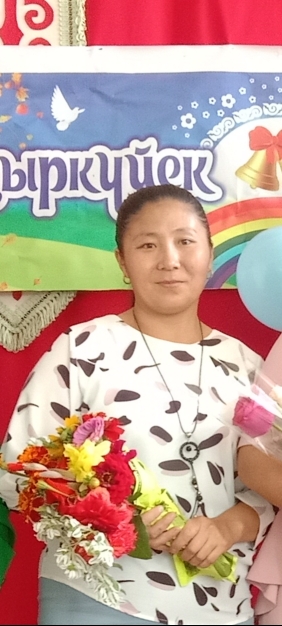 Тансыкбаева Акбота Кыдырбековна
Лауазымы:
Бастауыш сынып 
 мұғалімі
еңбек өтілі – 10 жыл
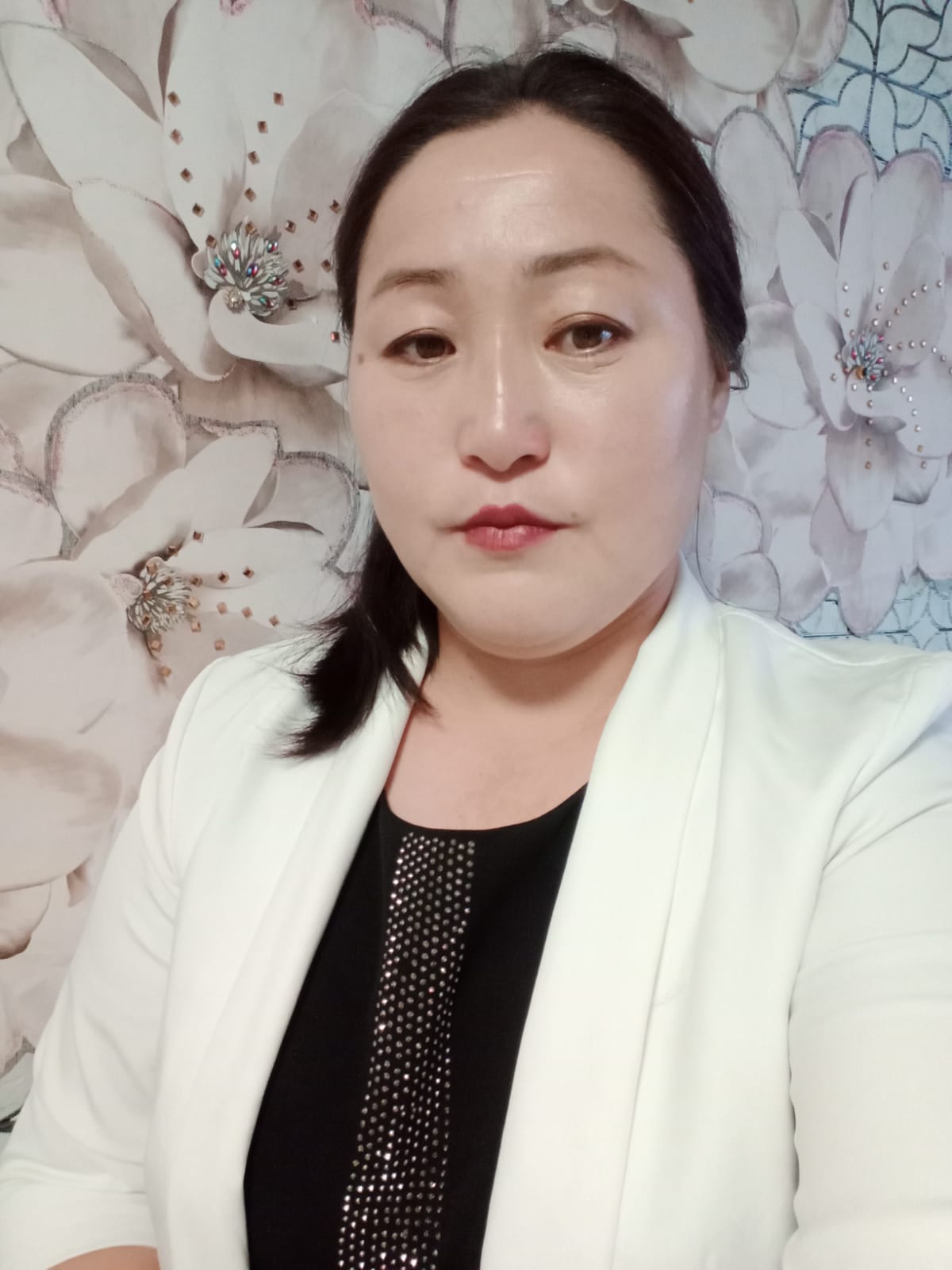 Дуримхан Меруерт
Лауазымы:
Бастауыш сынып 
 мұғалімі
еңбек өтілі – 3 жыл
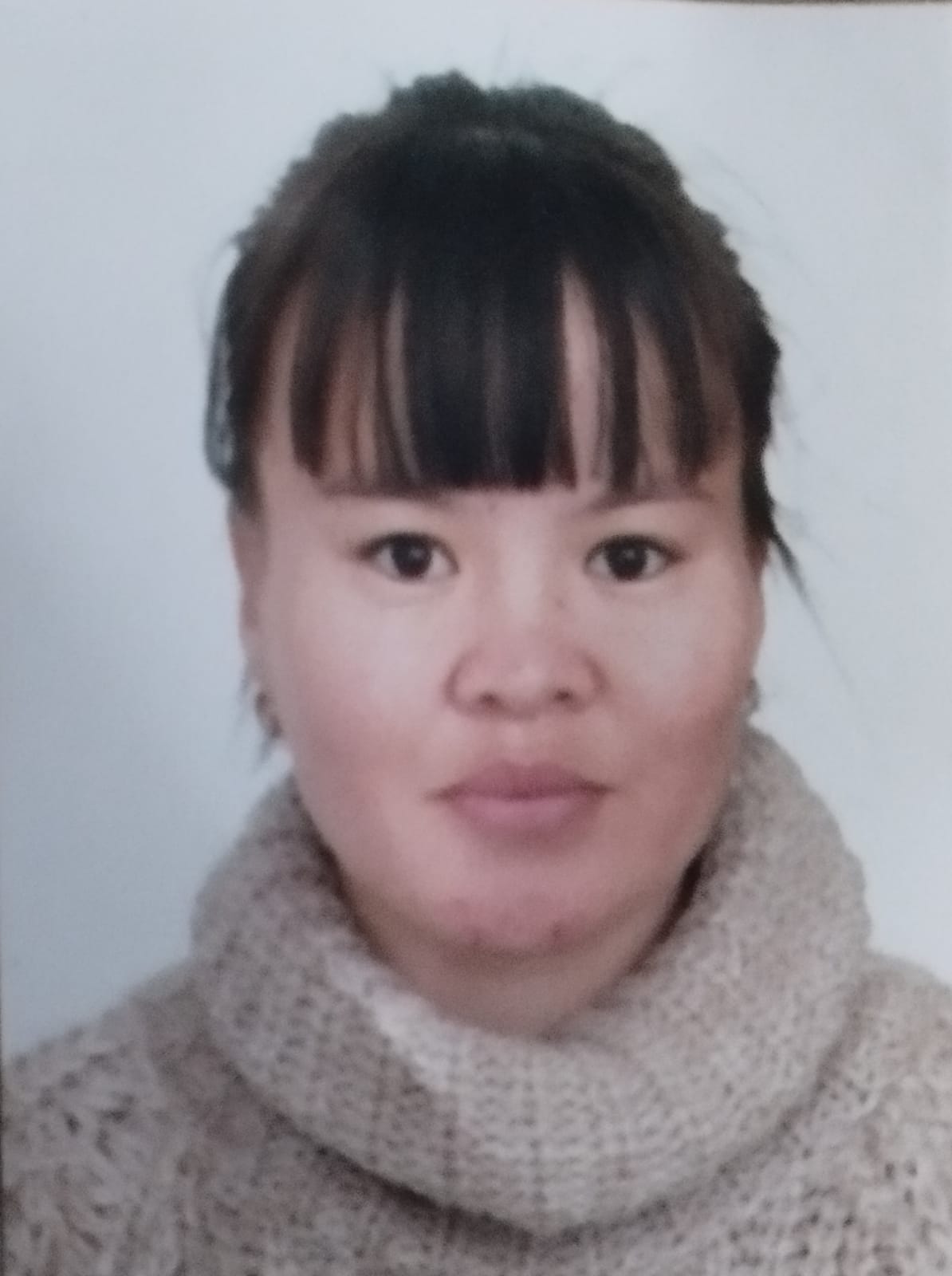 Хурметхан  Жадра
Лауазымы:
Бастауыш сынып 
 мұғалімі
еңбек өтілі – 2 жыл